COTR 123
Click to edit course title
Click to add sections, if required, or delete.
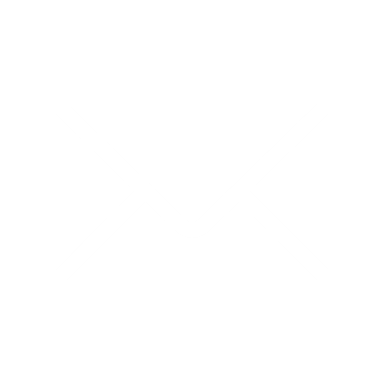 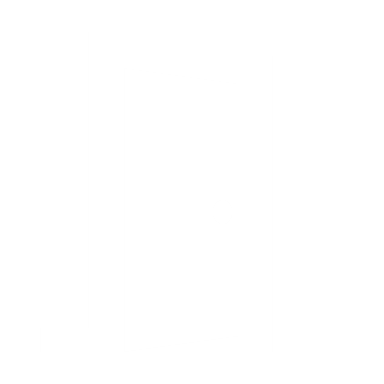 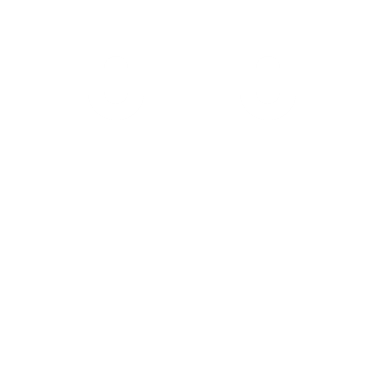 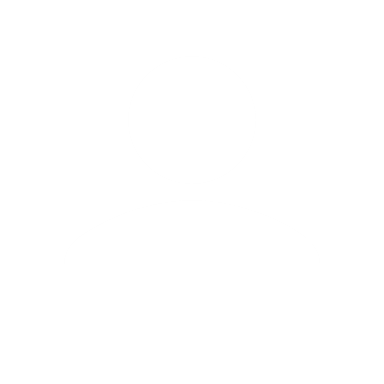 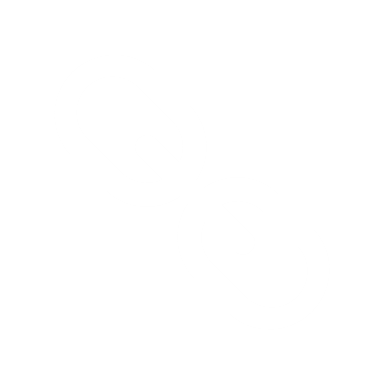 SCHEDULE
Instructor Name
Course Schedule/Locations
email@cotr.bc.ca
COTROnline or Teams Link
Office Location
Student Hours M-F 00:00
Deadline
Class Activity
Key Date
All are welcome here! You have a right to accommodation…
Sep 04 Classes Start
GRADING SCHEME
Sep 10 Select Reflections
Oct 9 Midterm Review
Nov 12 Proposal Discussion
Essential information or descriptions…

Submission policy, standard requirements, etc.
Participation
10%
Sep 18 Add/Drop Deadline
Oct 14 Thanksgiving Holiday
Nov 11 Remembrance Day
Dec 12 Last Day of Classes
Final Exam 
25%
Reflect
15%
Proposal
10%
Midterm
15%
Final Paper
25%
Oct 16 Midterm Exam
Oct 25 Proposal Due
Nov 22 Final Paper Due
RESOURCES + COURSE POLICIES
Textbook Info/No Textbook
Some helpful readings
Resources on Citation style or how to operate MS Teams
Learning Guides
LEARNING OUTCOMES
Recall…
Describe…
Illustrate…
Distinguish…
Design…
Evaluate…
Dec TBA Final Exam
2024